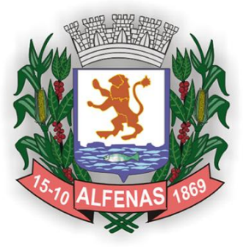 ENSINO FUNDAMENTAL ALFABETIZADOS3ª FASELÍNGUA PORTUGUESA
SECRETARIA MUNICIPAL DE EDUCAÇÃO E CULTURA DE ALFENAS
2020
OLÁ CRIANÇAS!
APRENDEMOS MUITO COM JOGOS E BRINCADEIRAS, ASSIM FICA  BEM MAIS DIVERTIDO PARA PASSARMOS ESTE TEMPO EM CASA!
VAMOS BRINCAR COM JOGOS E BRINCADEIRAS?
ASSISTA O VÍDEO DA CONTAÇÃO DA HISTÓRIA EM LIBRAS, NO 
LINK ABAIXO:
LEIA, COM OU SEM A  AJUDA DE ALGUÉM, A HISTÓRIA:
 “O LIVRO QUE QUERIA SER BRINQUEDO”, ACESSE NO LINK ABAIXO:
BOA TARDE
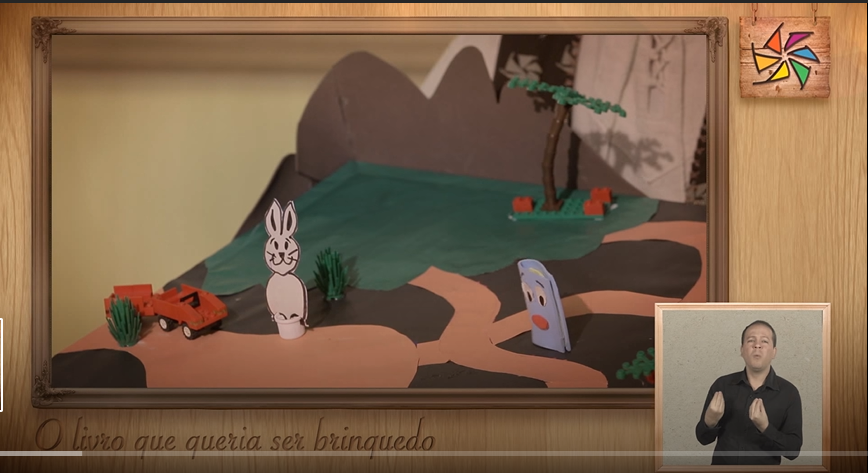 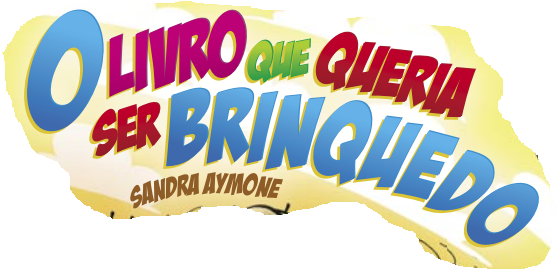 OU
http://livro.educardpaschoal.org.br/upload/NossosLivros/O_livro_que_queria_ser_brinquedo.pdf
https://www.youtube.com/watch?v=3-XaT7DNNuc
https://www.baixelivros.com.br/download-gratuito?livro-brinquedo.pdf
https://www.youtube.com/watch?v=3-XaT7DNNuc-
[Speaker Notes: NOTA: Para alterar as imagens no slide, selecione e exclua uma imagem. Em seguida, clique no ícone Inserir Imagem no espaço reservado para inserir sua própria imagem.]
1. AGORA VOCÊ JÁ CONHECEU A HISTÓRIA, “O LIVRO QUE QUERIA SER BRINQUEDO”. ESCREVA EM SEU CADERNO ALGUNS NOMES DE PERSONAGENS, A QUANTIDADE DE LETRAS DE CADA PALAVRA E A QUANTIDADE DE SÍLABAS: 
SIGA O EXEMPLO ABAIXO:
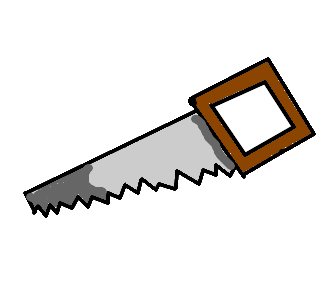 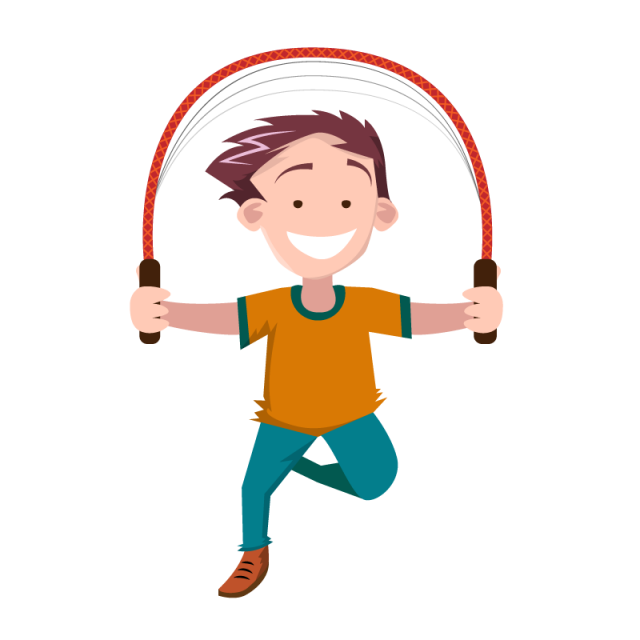 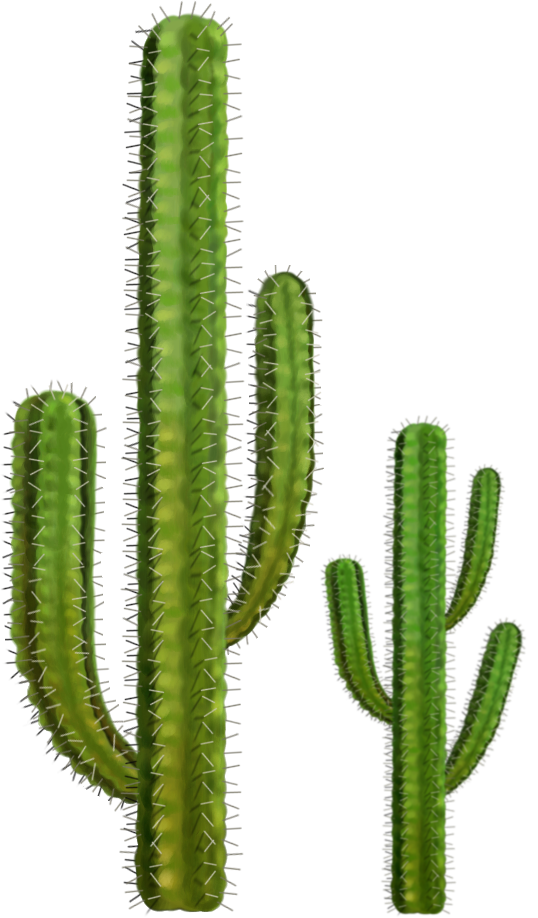 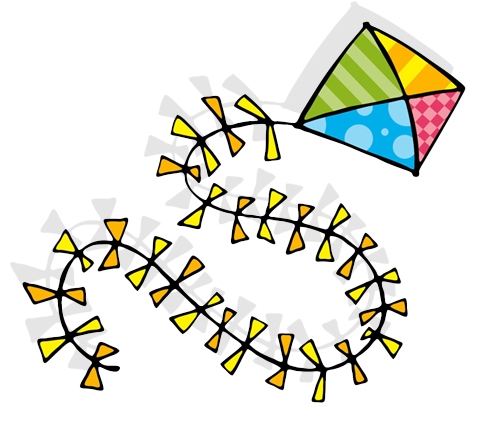 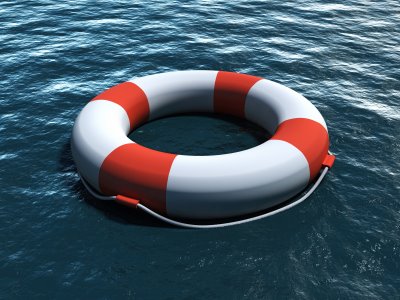 IMAGENS DO BING
[Speaker Notes: NOTA: Para alterar as imagens no slide, selecione e exclua uma imagem. Em seguida, clique no ícone Inserir Imagem no espaço reservado para inserir sua própria imagem.]
2. APÓS A LEITURA DO LIVRO OU DE ASSISTIR O VÍDEO COM O RESPONSÁVEL RESPONDA NO SEU CADERNO, ESTES DOIS QUESTIONAMENTOS:


 A ) QUAL DOS PERSONAGENS QUERIA SE TRANSFORMAR EM UM BRINQUEDO?

A- BOLA   B- CARRINHO   C- LIVRO   D- BOIA 



B) QUEM AJUDARIA O LIVRO A SE TRANSFORMAR EM UM BRINQUEDO?

A- FADA   B- BARQUINHO   C- BONECA    D- BOLA
3 . VOCÊ PERCEBEU QUE A PIPA FOI UM PERSONAGEM ÚTIL NA HISTÓRIA?

A- VAMOS APRENDER  A CONSTRUIR UMA PIPA DE JORNAL? 
      
  VEJA O PASSO A PASSO, PARA CONSTRUÇÃO DE UMA PIPA:
B - ESCREVA  NO SEU CADERNO UMA FRASE SOBRE A PIPA:
________________________________________________________________________________________________________________________________________.
4. OBSERVE AS IMAGENS, PROCURE OS NOMES DOS BRINQUEDOS NO CAÇA-PALAVRAS,  E  ESCREVA NO SEU CADERNO SEPARANDO AS SÍLABAS:
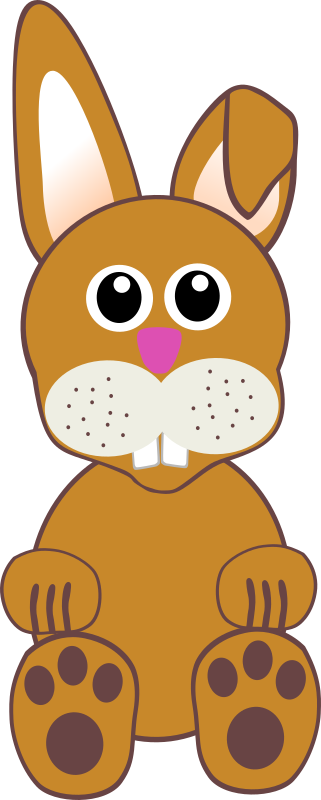 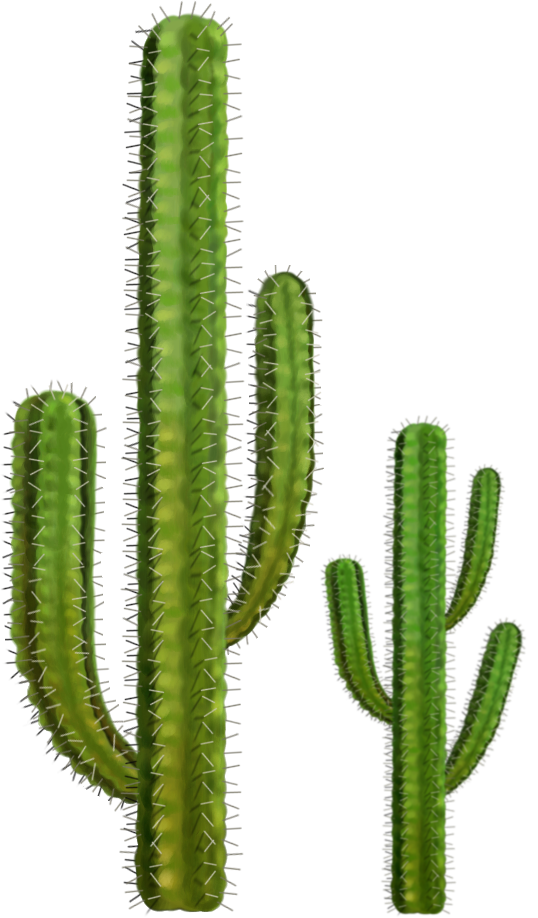 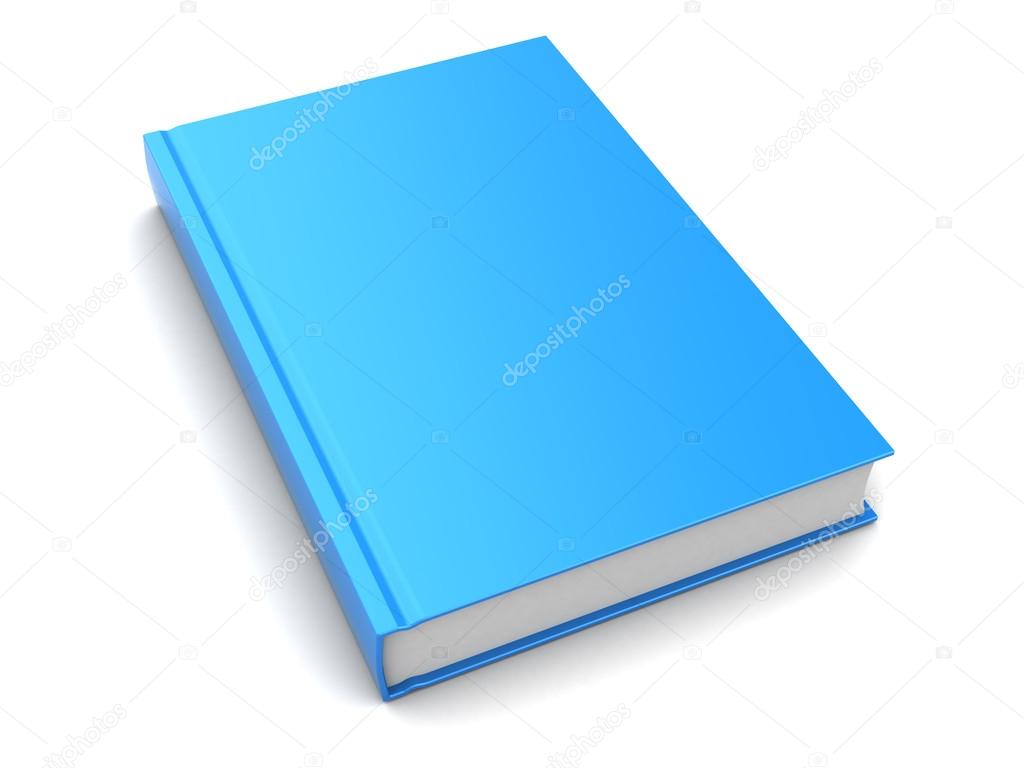 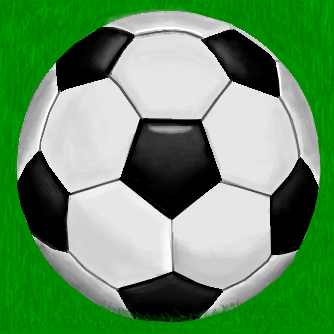 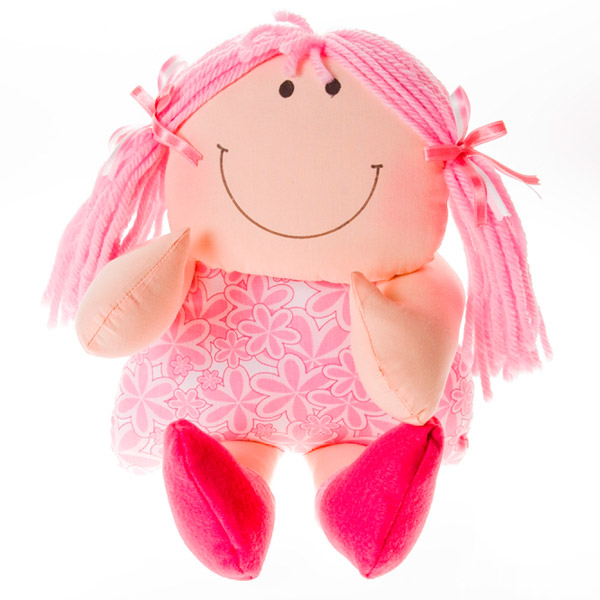 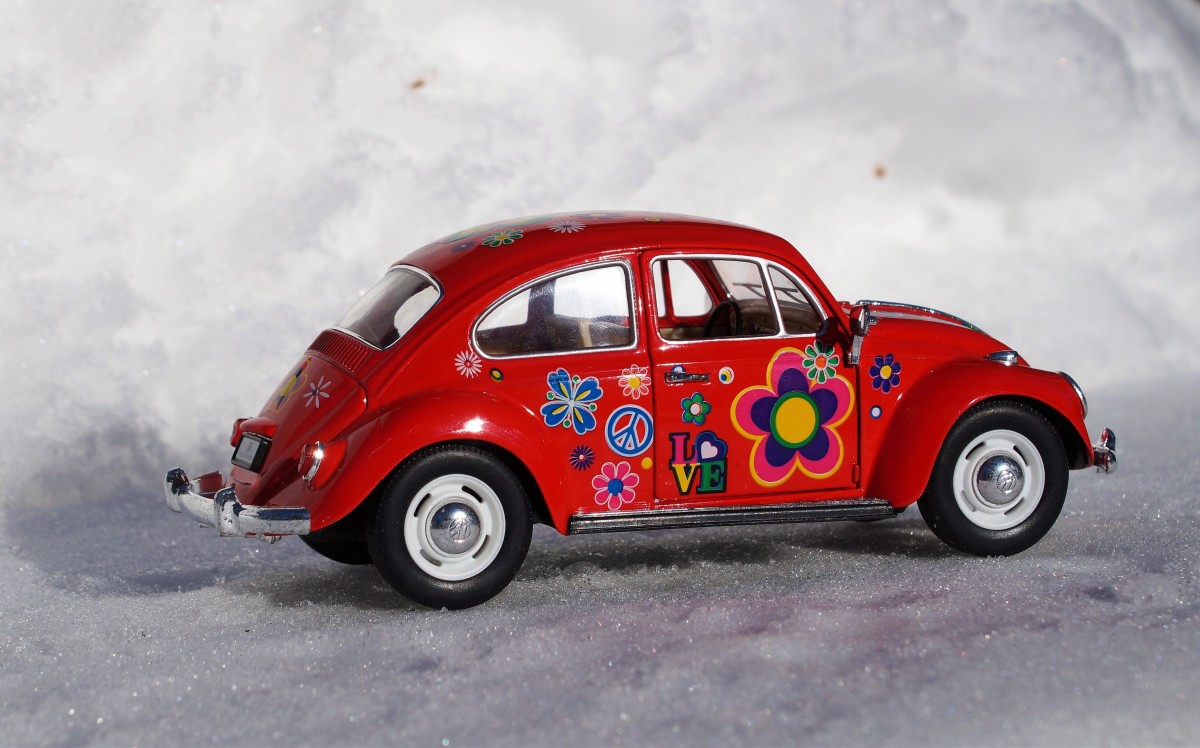 LIVRO
IMAGENS DO BING
CACTO
BOLA
BONECA
CARRINHO
COELHINHO
ALUNOS ALFABETIZADOS


3ª FASEMATEMÁTICA



Secretaria Municipal de Educação e Cultura de Alfenas2020
GRÁFICO DE BRINQUEDOS:1 . EM UMA ESCOLA DE ALFENAS, A PROFESSORA FEZ UMA PESQUISA SOBRE QUAIS BRINQUEDOS ERAM OS PREFERIDOS DA TURMA, E CONSTRUIU O GRÁFICO ABAIXO.
OBSERVE O GRÁFICO. AGORA ESCREVA AS RESPOSTAS DAS QUESTÕES  A E B, NO SEU CADERNO:
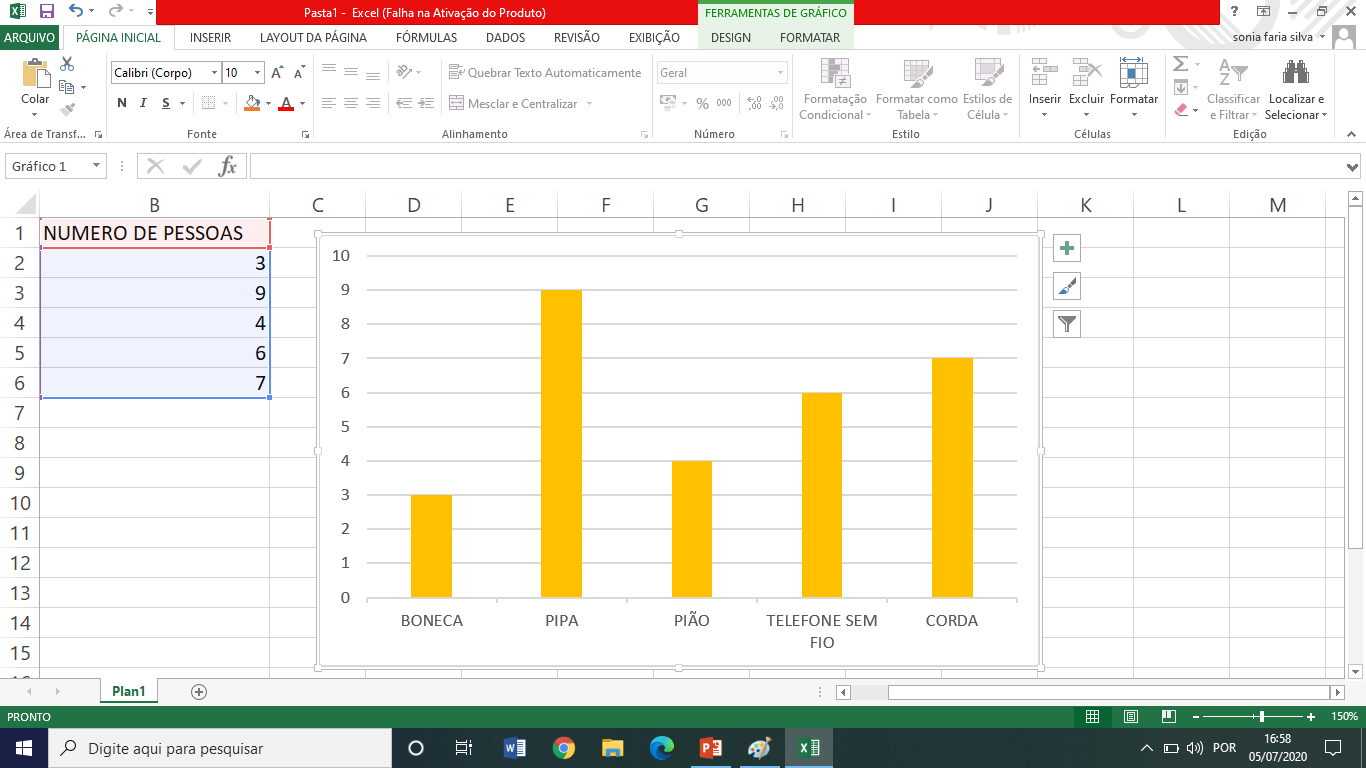 A - QUAL O BRINQUEDO PREFERIDO DA TURMA?
A.  PIÃO
B.  CORDA
C.  PIPA
D.  BONECA

B - QUAL O BRINQUEDO  MENOS PREFERIDO DA TURMA?
A.  PIÃO
B. CORDA
C.  PIPA
D.  BONECA
2 - PAULO MONTOU DUAS PRATELEIRAS COM BRINQUEDOS NO SEU QUARTO. OBSERVE AS ESTANTES E AJUDE PAULO A RESPONDER AS QUESTÕES:
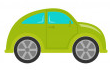 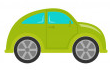 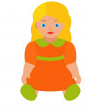 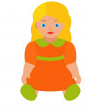 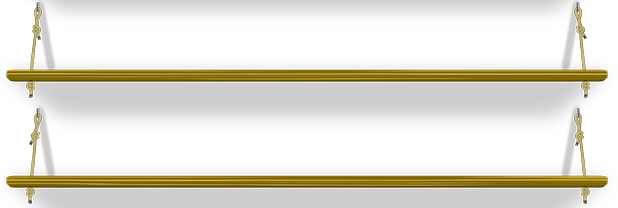 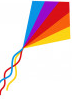 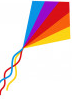 https://br.freepik.com/vetores-premium/conjunto-de-brinquedos-de-bebe_6558481.htm
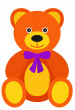 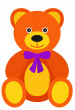 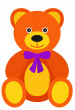 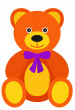 PRATELEIRA 1



PRATELEIRA 2
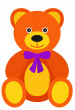 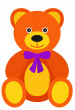 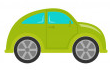 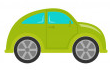 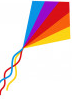 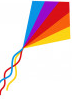 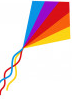 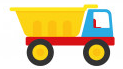 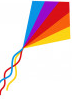 IMAGENS DO BING
A . QUAL PRATELEIRA TEM MAIS BRIQUEDOS?

A- PRATELEIRA 1
B- PRATELEIRA 2
B . ESCREVA, NO SEU CADERNO, QUANTOS BRINQUEDOS TEM A MAIS 
NA PRATELEIRA 1?
3 . OBSERVE AS SEQUÊNCIAS ABAIXO E COMPLETE OS PRÓXIMOS TERMOS DAS SEQUÊNCIAS NO SEU CADERNO.
https://novaescola.org.br/conteudo/6795/o-melhor-dos-momentos
A –

B – 

C -  

D -
4 - VEJA OS ITENS COMPRADOS E AS CÉDULAS USADAS NO PAGAMENTO. ESCREVA O TROCO RECEBIDO NO SEU CADERNO.
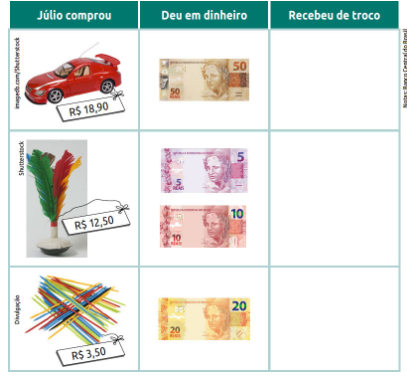 http://colecaomeulivro.com.br/nova/matematica/index.php?pg=enem_atv&lst_enem=20
SUGESTÃO DE BRINQUEDO! TELEFONE SEM FIO:   VOCÊ JÁ BRINCOU DE TELEFONE SEM FIO? É MUITO LEGAL!VEJA O VÍDEO DA TURMA DA MÔNICA: CHAMADA DE LONGA DISTÂNCIA  PELO LINK:https://www.facebook.com/395198011080655/videos/585449678931122/
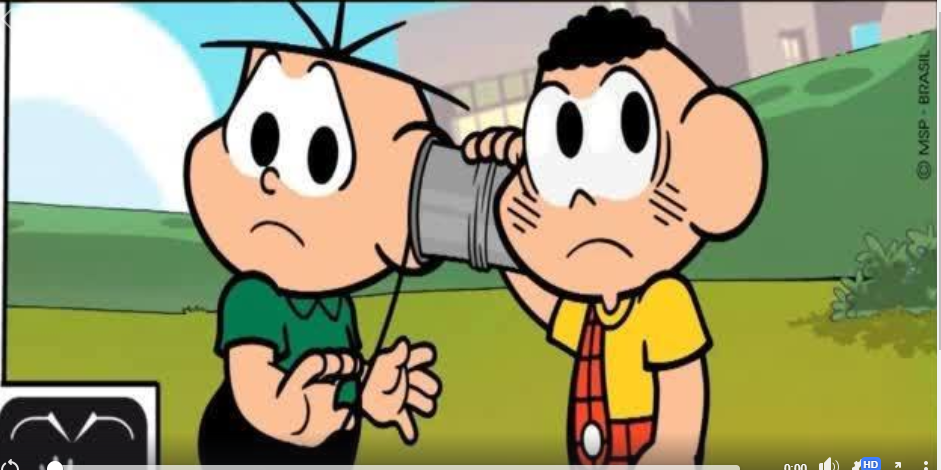 TELEFONE DE LATA É UM BRINQUEDO UTILIZADO POR CRIANÇAS PARA IMITAR UMA LIGAÇÃO DE TELEFONE. DUAS LATAS UNIDAS POR UM BARBANTE PERMITEM A COMUNICAÇÃO À DISTÂNCIA, TRANSMITINDO AS ONDAS DA VOZ PELA VIBRAÇÃO DO BARBANTE, FAZENDO ASSIM UM "TELEFONEZINHO".
https://www.facebook.com/Turma-da-M%C3%B4nica-12-395198011080655/videos/libras-chamadas-a-longa-distancia-turma-da-m%C3%B4nica/585449678931122/
https://www.youtube.com/watch?v=C0ta2GqWNZA
COMO FAZER UM TELEFONE SEM FIO:
VOCÊ VAI PRECISAR  DE  DOIS COPOS DE PLÁSTICOS OU LATINHAS COM UM FURO NO FUNDO E UM PEDAÇO GRANDE DE  BARBANTE.
MODO DE FAZER: 
PASSE O BARBANTE NO FUNDO DO COPO OU DA LATINHA E  AMARRE-O DO LADO DE DENTRO. PARA BRINCAR BASTA PUXAR BEM O BARBANTE PARA PODER FALAR COM SEU COLEGA.
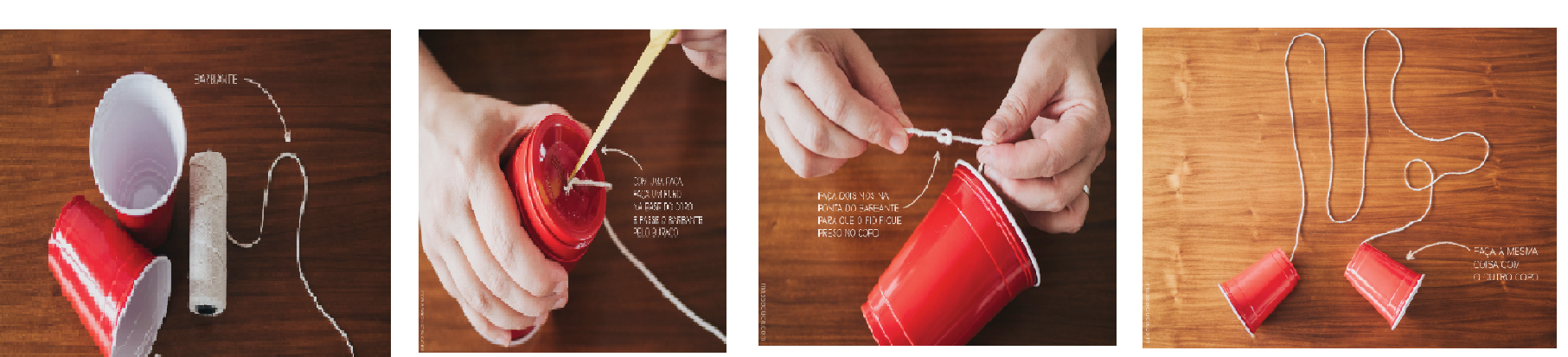 http://massacuca.com/telefone-de-copo/
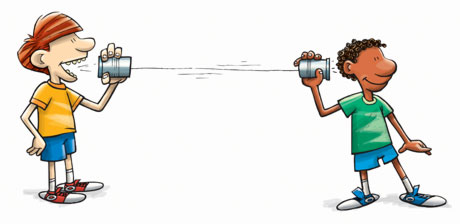 http://infanciaquecresce.blogspot.com/2012/11/telefone-de-lata.html
CONFIRA O GABARITO:

LÍNGUA PORTUGUESA


ATIVIDADE 1: 






 ATIVIDADE 2:

A - O PERSONAGEM QUE QUERIA SE TRANSFORMAR EM UM BRINQUEDO É O LIVRO.
 B - QUEM AJUDARIA O LIVRO A SE TRANSFORMAR EM UM BRINQUEDO SERIA A FADA

ATIVIDADE 3: A -  A PROPOSTA DA ATIVIDADE 4 SERIA A CONSTRUÇÃO DE UMA PIPA DE JORNAL . 
                         
                            B- RESPOSTA PESSOAL.
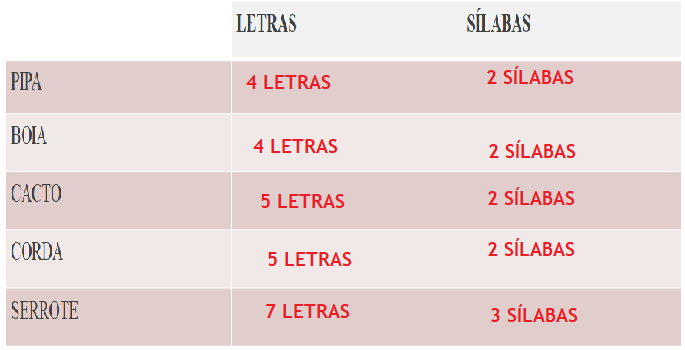 ATIVIDADE 4:










MATEMÁTICA

ATIVIDADE 1: A – O BRINQUEDO PREFERIDO DA TURMA É A PIPA.
                        B -  E O BRINQUEDO MENOS PREFERIDO É A BONECA.
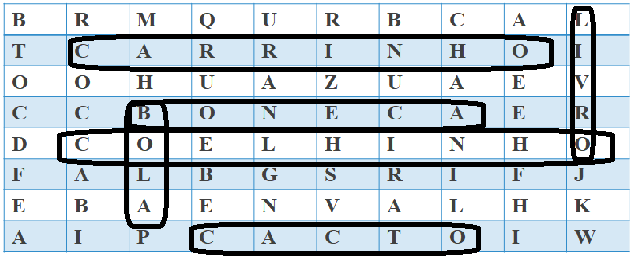 ATIVIDADE 2 :  A – A PRATELEIRA QUE TEM MAIS BRINQUEDO É A PRATELEIRA 1.
                          B -  A PRATELEIRA 1 TEM 5 BRINQUEDO A MAIS.

ATIVIDADE 3 : 







ATIVIDADE 4 :  31,10 ( TRINTA E UM REAIS E DEZ CENTAVOS)
                             2,50 (DOIS REAIS E CINQUENTA CENTAVOS)
                           16,50 (DEZESSEIS REAIS E CINQUENTA CENTAVOS)
IMAGENS DO BING
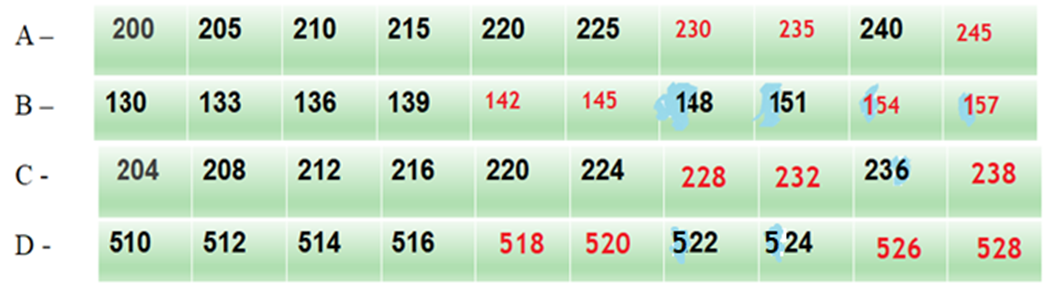 POR HOJE É SÓ, PESSOAL.

ATÉ BREVE!
IMAGENS DO BING